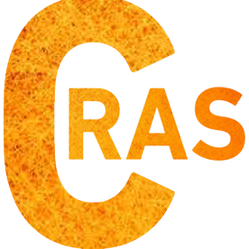 Presentation 
Title
University XX
Presented by Prof....
CRAS Conference 2024
Odense - September 11-13, 2024
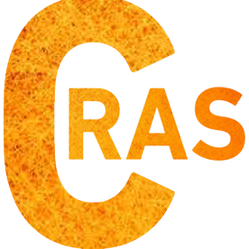 Slide title
Slide body
1
CRAS Conference 2024